UNIT 1: MY FRIENDS
READ
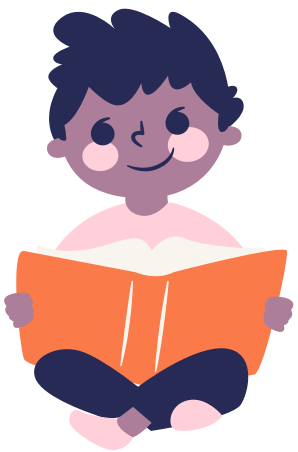 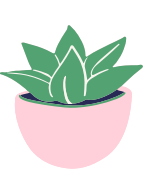 I.Vocabulary
Generous
Sociable= Out going
Humorous
Character
Helpful
Reserved
Shy
Kind
Ba is talking about his friends.
I am lucky enough to have a lot of friends. Of all my friends, Bao, Khai, Song are the ones I spend most of my time with. Each of us, however, has a different character.
Bao is the most sociable. He is also extremely kind and generous. He spends his free time doing volunteer work at a local orphanage, and he is a hard-working student who always gets good grades.
Unlike Bao, Khai and Song are quite reserved in public. Both boys enjoy school, but they prefer to be outside the classroom. Song is our school’s star soccer player, and Khai likes the peace and quiet of the local library.
I am not as outgoing as Bao, but I enjoy telling jokes. My friends usually enjoy my sense of humor. However, sometimes my jokes annoy them.
Although we have quite different characters, the four of us are very close friends.
I.Vocabulary
tính cách
character ( n ) :
sociable ( a ) = out going :
generous ( a ) :
reserved ( a ) :
humor ( n ):
extremely ( adv ) :
orphanage ( n ) :
orphan (n):
peace ( n ) :
jokes ( n ) :
annoy ( v ) :
affect ( v )  :
 get tired of ( v )  :
chan hoà , hoà đồng
rộng lượng, háo phóng
dè dặt , kín đáo
tính hài hước
rất, cực kỳ
trại mồ côi
trẻ mồ côi
hoà bình , yên bình
chuyện đùa ,lời nói đùa
làm khó chịu, bực mình
ảnh hưởng
chán
Ba is talking about his friends.
I am lucky enough to have a lot of friends. Of all my friends, Bao, Khai, Song are the ones I spend most of my time with. Each of us, however, has a different character.
Bao is the most sociable. He is also extremely kind and generous. He spends his free time doing volunteer work at a local orphanage, and he is a hard-working student who always gets good grades.
Unlike Bao, Khai and Song are quite reserved in public. Both boys enjoy school, but they prefer to be outside the classroom. Song is our school’s star soccer player, and Khai likes the peace and quiet of the local library.
I am not as outgoing as Bao, but I enjoy telling jokes. My friends usually enjoy my sense of humor. However, sometimes my jokes annoy them.
Although we have quite different characters, the four of us are very close friends.
Word forms
1. socialize (v): giao tiếp
→ sociability (n): tính hoà đồng
→ sociable (a.) ≠ unsociable :  hoà đồng
 - social (a.) : có tính chất xã hội
→ sociably (adv.) : một cách chan hoà
2. generous (a.)  → genererosity (n) :tính rộng lượng
3. humor (n) : tính khôi hài → sense of humor : óc khôi hài
→  humorous (a.)
4. peace (n) : hoà bình
→  peaceful (a.): thanh bình
→  peacefully (adv.): một cách thanh bình
5. extreme (a.) : cực kỳ
→  extremely (adv.): vô cùng
6. lucky (a.) ≠ unlucky : may mắn
→  luckily (adv.)  ≠ unluckily
7. appear (v) ≠ disappear : xuất hiện
→ appearance (n) : sự xuất hiện
8. enjoy (v)
→ enjoyment (n) : sự vui vẻ
→ enjoyable (a.) : vui, thú vị
→ enjoyably (adv.) : một cách thú vị
9. volunteer (v) : tình nguyện
                 (n) : người tình nguyện
→ voluntary (a.) : tự nguyện, tự ý
→ voluntarily (adv.)
10. annoy (v) : làm cho bực mình
→ annoyance (n): sự bực bội
→ annoying (a.) : gây bực bội
     annoyed with sb. (a.): bực mình với ai
     annoyed at / about sth. : bực mình việc gì
11. straighten (v) : làm cho thẳng
→ straightness (n) : sự thẳng thắn
→ straight (n) : chỗ thẳng, đoạn thẳng
→ straight (a.) : thẳng  (adv.) : thẳng
     straightforward (a.) : thẳng thắn, chân thực
12. curl (v): uốn, cuộn
           (n) : cuộn, xoắn
→ curly (a.) : quăn, xoắn
I. Vocabulary
II. Mutiple choice
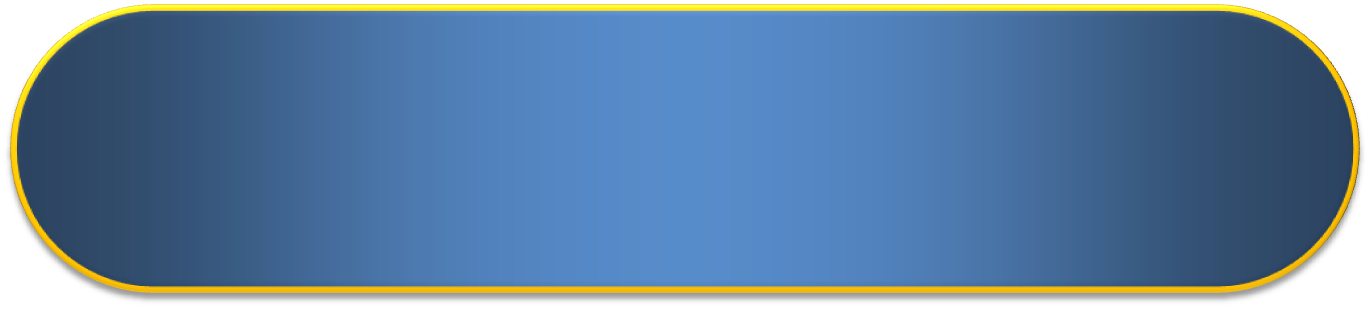 A
three
C
B
D
all
none
four
a. Ba talks about_______ of his friends .

x
x
x
What a pity, you are wrong
Bravo, you are right
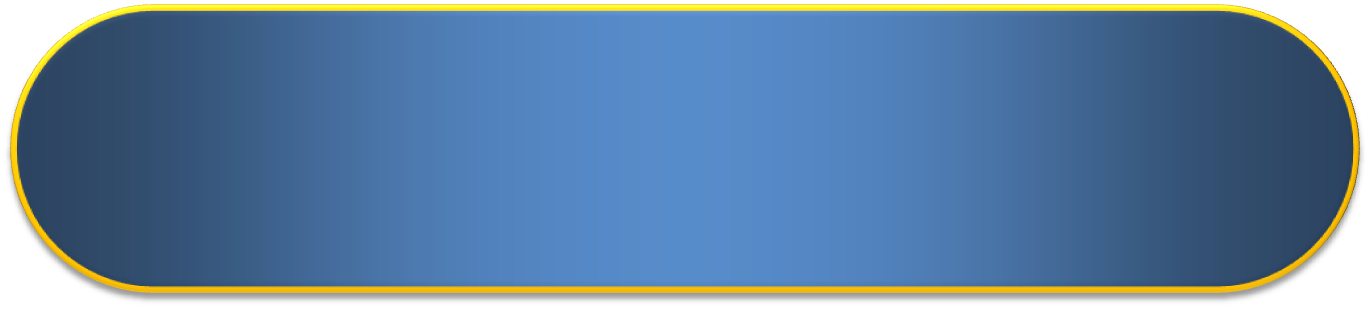 does not affect his school work
A
causes problems at exam time
takes up a lot of time
C
B
D
helps him make friends
b. Bao’s volunteer work _________.

x
x
x
What a pity, you are wrong
Bravo, you are right
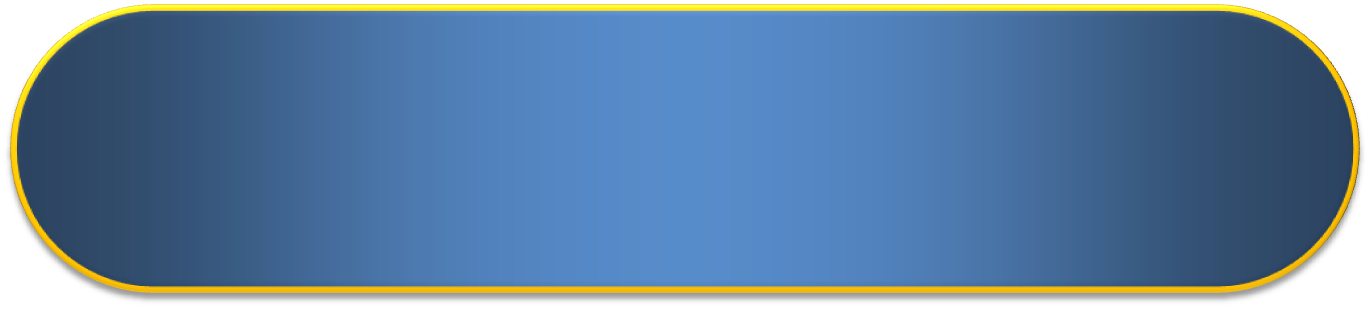 A
like quiet places
don’t talk much in public
C
B
D
enjoy sports
dislike school
c. Khai and Song _________  .
x
x
x

What a pity, you are wrong
Bravo, you are right
A
answer
laugh at
C
B
D
get tired of
do not listen to
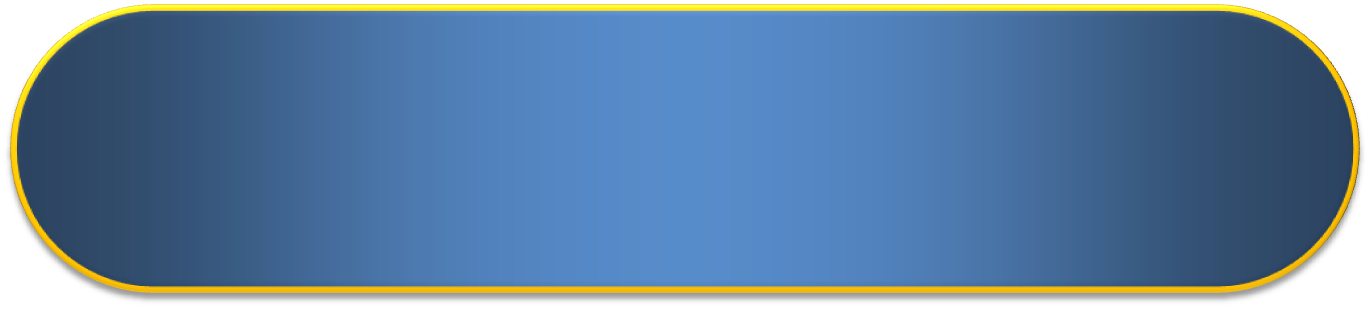 d. Ba’ friends sometimes ______ his jokes.
x
x

x
Bravo, you are right
What a pity, you are wrong
I.Vocabulary
II.Multiple choice
III.Answer the questions
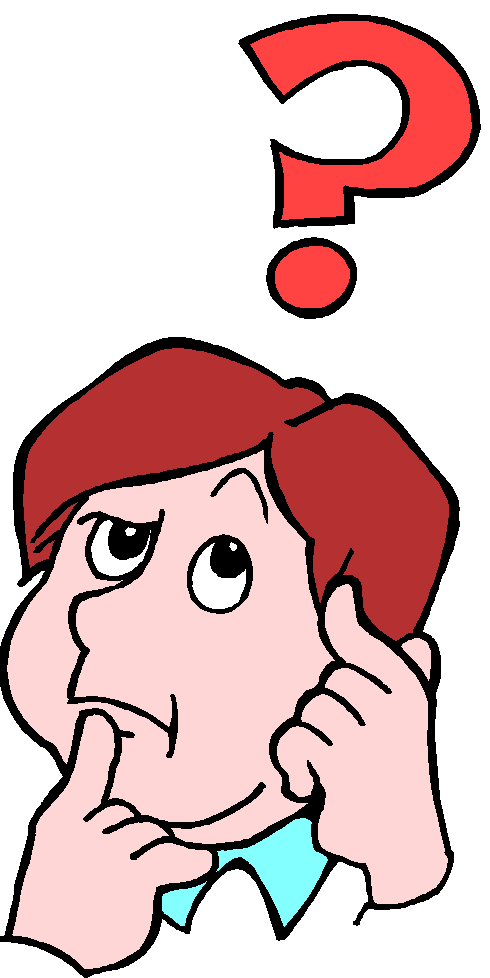 III.Answer the questions
a) How does Ba feel having a lot of friends ?
b) Who is the most sociable ?
c) Who likes reading ?
d) What is a bad thing about Ba’s jokes ?
e) Where  does Bao spend his free time ?
f) Do you and your friends have the same or different character ?
III.Answer the questions
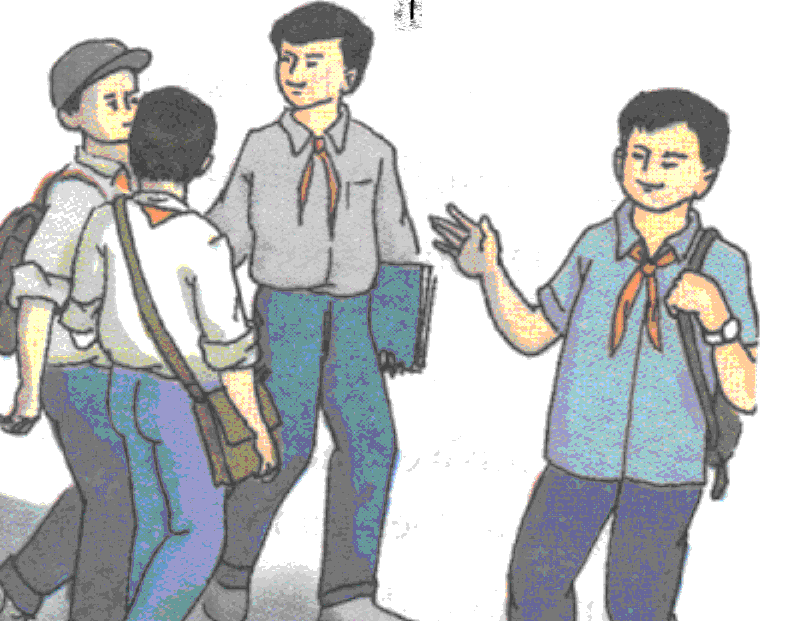 a) How does Ba feel having a lot of friends?
 He feels lucky enough to have a lot of friends.
III.Answer the questions
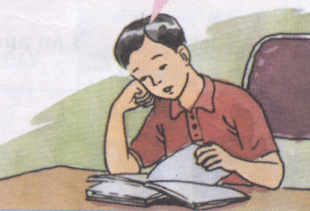 c) Who likes reading?
 Khai likes reading.
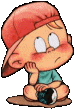 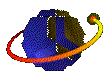 III.Answer the questions
d) What is a bad thing about Ba’s jokes?
 They sometimes annoy his friends.  (Ba’s jokes)
III.Answer the questions
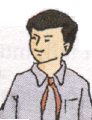 b) Who is the most sociable?
 Bao is the most sociable.
III.Answer the questions
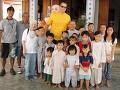 e) Where  does Bao spend his free time?
He spends his free time doing volunteer work at a local orphanage.
III.Answer the questions
f) Do you and your friends have the same or different character ?
We have the same characters
( We have quite different characters )
III.Answers
a) He feels lucky enough to have a lot of friends.
b) Bao is the most sociable.
c) Khai likes reading.
d) They sometimes annoy his friends.
e) He spends his free time doing volunteer work at a local orphanage.
f) We have the same characters.
( We have quite different characters )
Grammar and structures:
Talking about other’s characters.
Ex: What is Bao’s character?
What is Bao like?
He is sociable, kind and generous.
Formation:
What is + sở hữu + character?
= What is + S + like?
S + am/is/are + tính từ chỉ tính cách
I.Vocabulary
II.Multiple choice
III.Answer the questions
IV. Post -reading
IV. Post -reading
* Talking about Ba’s friends :
Song             Khai                  Bao
-reserved
-enjoys school
-a school’s star soccer player
. reserved
. enjoys school
.likes reading
- sociable,
- kind, generous
- a volunteer
- a hard-working student
V. Homework
Do exercises 
Learn new words by heart
Prepare : Write
I. PRONUNCIATION
A. 1. orphanage     joke        owner    gramophone
   2. character        attraction      satellite     veteran
   3. straight          fair            classmate          awake
B. 4. generous       reserved     sociable        curly
   5. annoy          defeat           perform        gather   
I. Choose the most appropriate word or phrase...
6. That singer is tall and _________ .
 short        long         slim        straight
7. It is not polite to _________ her.
 orphan       annnoy         joke       straighten
orphanage
veteran
fair
reserved
gather
slim
annnoy
generous
8. We like Mary very much because she’s very ______.
 blond        curly         reserved        generous
9. A lot of young people have volunteered _______ social activities.    ( in      at         for         about)
10. Our neighbors always show _________ .
 character      sociability      volunteer     annoyance
11. It is funny to tell ___________.
 cartoons      jokes        stories          albums
12. Our parents always behave _________ toward us.
 generously      finally     completely       generally
13. Cyril and Dean helped those street children ______ .
 skillfully         normally   moderately      voluntarily
for
sociability
jokes
generously
voluntarily
14. Ms. Carla’s students are really _________ 
 straight          blond        fair           straightforward
15. That boy has short _______ hair.
 slim        curly        tall         oval
16. He is a natural ________. His hair is pale gold in color.    (straight     blond     fair     color )
17. Genererosity is part of the Vietnamese _________ .
 joke        orphanage       character         straightness
18. Julian has long __________  hair.
 full         fair                   slim             thin
19. A home for children whose parents are dead is a(n) ________ . ( aquarium     orphanage    resort     region)
straightforward.
curly
blond
character
fair
orphanage
20. He is unwilling to show his feelings. He is ______ 
 sociable        reserved        generous   straightforward
reserved.
Word forms
1. My friend Mai enjoys doing ______ work. (society)
2. Green Summer Campaign is a very popular __________ activity. (volunteer)
3. The noise from next door is so ________. (annoy)
4. I __________ my tie and walked in. ( straight )
5. Thank you for your _________ behavior. (generosity)
social
voluntary
annoying
straightened
generous